Workshop 1: Plánovanie a zapojenie
zainteresovaných strán
Dátum:Meno:Názov:Microsoft Corporation
Microsoft Partneri vo vzdelávaní
Plánovanie cieľov workshopu
Prečo inovovať: hlavné otázky
Keď budú inovácie  v škole implementované,ako budú tieto zmeny vnímať:

učitelia?
vedenie školy?
ostatní zamestnanci  školy?
rodiny študentov?
členovia komunity?
ostatné  zainteresované strany?


Vyplňte pracovný list – Návodné otázky pre inovácie
Čo to znamená byť inovatívnou školou?
Inovatívna škola má:

rámec  - vzdelávací program, ktorý podnieti jednotlivcov zaujímať sa o zmysluplné veci,
ochotu odlišovať sa v myslení,
kapacitu na zapojenie širokej komunity zainteresovaných strán, ktorým načúva,
filozofiu neustáleho zdokonaľovania,
schopnosť pochopiť, že riziko a neúspech sú súčasťou procesu inovácie. 


Prediskutujte odpovede na  sebahodnotenie školy a všimnite si   oblasti,  v ktorých sa odlišujete a prečo  odlišnosti vznikli.
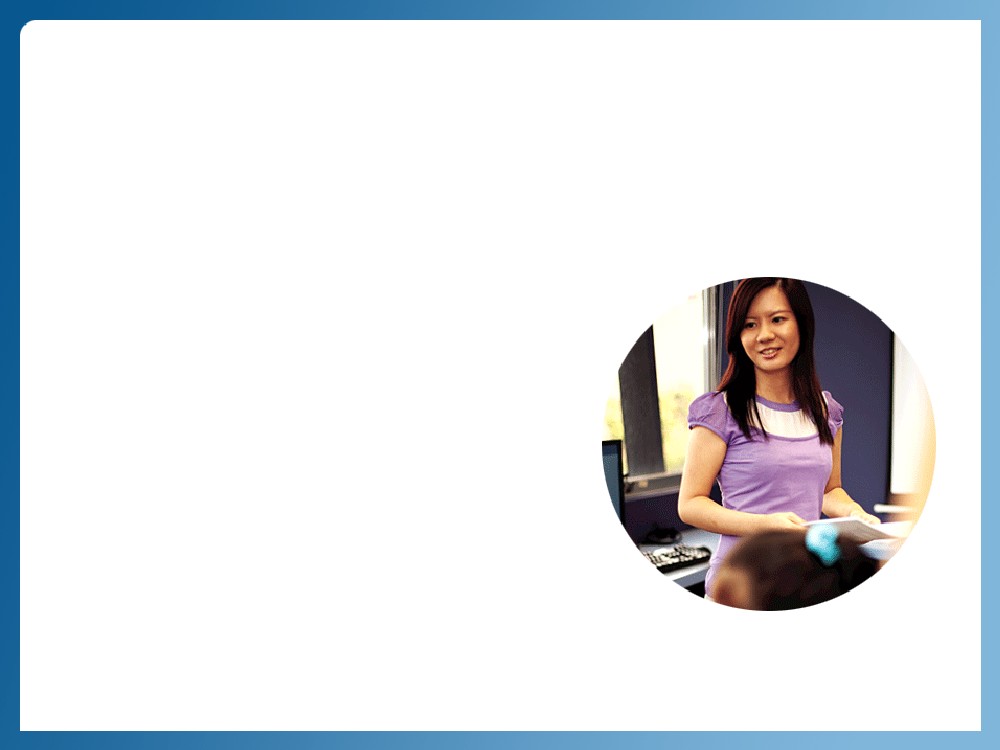 Úloha č. 1: Identifikácia zainteresovaných strán
Ak chcete, aby sa vaša vízia stala úspešným projektom, musíte zbierať nápady od ľudí s toľkými rôznymi názormi, ako je to len možné.
Vytvorte zoznam rôznych skupín ľudí, ktorí by mohli mať záujem o vašu školu a o jej napredovanie. Pozrite príklad na nasledovnej strane a dokončite pracovný list  Mapa zainteresovaných strán - plánovanie rolí.
Ako zabezpečíte, aby sa bral do  úvahy názor každej jednej skupiny zainteresovaných ľudí? Prediskutujte.
Mapovanie zainteresovaných strán (príklad)
Úloha č. 2: Zapojenie zainteresovaných strán
Úspešné zapojenie vybraných zainteresovaných strán znamená zvážiť ich rolu pri podpore projektu.
V malých skupinách rozhodnite, ktorý stupeň delegovania je najvhodnejší pre každú z vybraných skupín. (Pozrite nasledovnú stranu.) 
Ako skupina prediskutujte všetky rozdiely v názoroch.
Dosiahnite  dohodu v otázke, ktoré zainteresované strany budú zapojené a akým spôsobom.
Role partnerov zainteresovaných strán
Úloha č. 3.: Komunikácia so zainteresovanými skupinami
Každá jedna  zo  zainteresovaných strán si vyžaduje od školy inú formu  komunikácie, ako aj rôzne vstupy a výstupy od  týchto skupín.
Na nasledujúcej strane sú v tabuľke uvedené rôzne očakávania pre každú zo skupín. 
V malých skupinách prediskutujte, aký spôsob  komunikácie  budete musieť zvoliť a aké očakávania budete musieť zvažovať, aby spolupráca s nimi bola úspešná. Využite pritom  pracovný list Mapa zainteresovaných strán. 
Tieto diskusie budú tvoriť  základ  vášho plánu  rolí  a zapojenia zainteresovaných ľudí, strán (pracovný list Mapa zainteresovaných strán).
Skupiny referujú o svojich plánoch zapojenia.
Role zainteresovaných strán
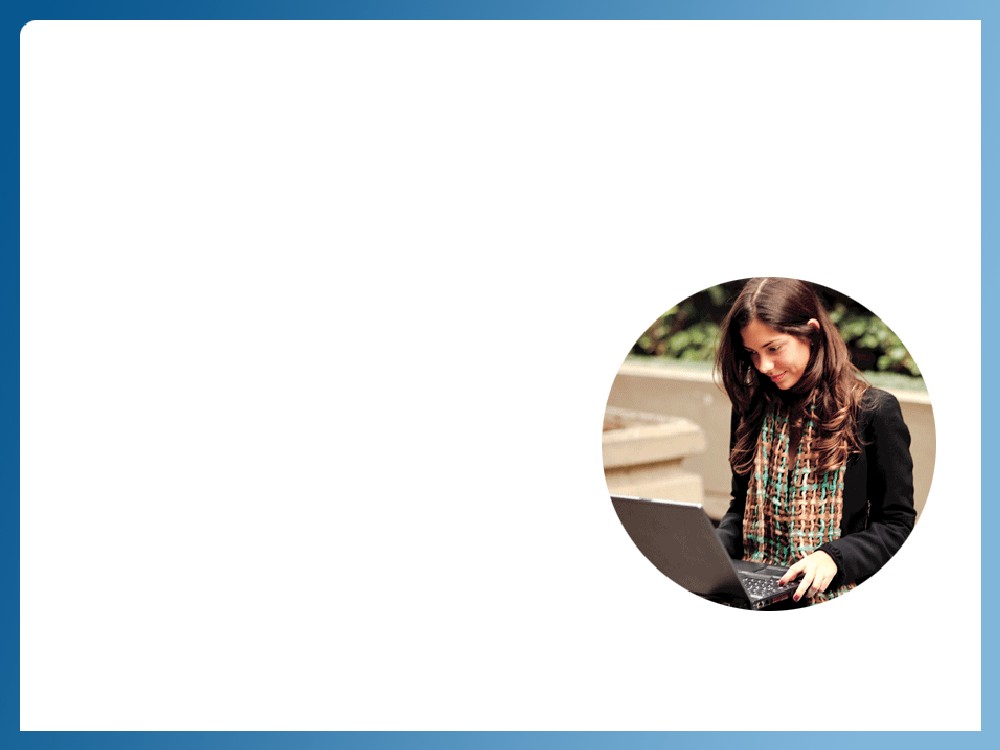 Úloha č. 4: Plánovanie workshopov Inovatívna  škola
Pripravte harmonogram  workshopov (viď príklad na nasledujúcej strane).
Dohodnite sa na zozname účastníkov pre každý workshop.
Do rozvrhu doplňte predworkshopové aktivity, výstupy z každého workshopu aj to, akým spôsobom sa tieto výstupy budú rozosielať na získanie spätnej väzby. 
Doplňte rozvrh svojho workshopu na stránku vašej školy /profilu školy/, stránku blogu.
Harmonogram workshopov Inovatívna  škola (príklad)
1P - pedagógovia, M – manažment, Š - študenti
Plánovanie cieľov workshopu
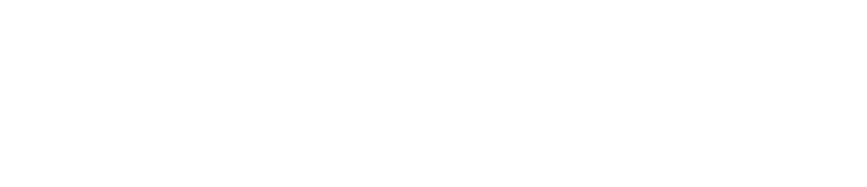 Vaše možnosti. Naša vášeň.TM
© 2009 Microsoft Corporation. All rights reserved. Microsoft, Windows, Windows Vista and other product names are or may be registered trademarks and/or trademarks in the U.S. and/or other countries.
The information herein is for informational purposes only and represents the current view of Microsoft Corporation as of the date of this presentation. Because Microsoft must respond to changing market conditions, it should not be interpreted to be a commitment on the part of Microsoft, and Microsoft cannot guarantee the accuracy of any information provided after the date of this presentation. MICROSOFT MAKES NO WARRANTIES, EXPRESS, IMPLIED, OR STATUTORY, AS TO THE INFORMATION IN THIS PRESENTATION.